Административное право
Сущность административной ответственности, административное правонарушение
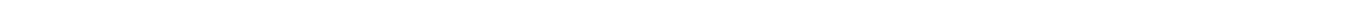 Автор: Ведяшкин Сергей Викторович, к.ю.н., доцент
Темы вебинаров текущего семестра
1.Сущность административной ответственности, административное правонарушение;    
2.Система административных наказаний и общие правила их назначения;
ПОНЯТИЕ АДМИНИСТРАТИВНОЙ ОТВЕТСТВЕННОСТИ
1. ВИД ЮРИДИЧЕСКОЙ ОТВЕТСТВЕННОСТИ;

2. МЕРА ГОСУДАРСТВЕННОГО ПРИНУЖДЕНИЯ;

3. ОХРАНИТЕЛЬНОЕ ПРАВООТНОШЕНИЕ;

4. КАРА.
Особенности административной ответственности
1. основание – административное правонарушение;
2. регламентирована (ф/р.у.)– КоАП РФ и законами субъектов РФ об АО (ст. 72 Конституции РФ);
3. реализуется – в административном и судебном порядках;
4. влечет – назначение административного(ых) наказания(ий) – состояние административной наказанности;
5. субъектами являются – физические и юридические лица.
РОЛЬ АДМИНИСТРАТИВНОЙ ОТВЕТСТВЕННОСТИ
предупреждении преступлений, поскольку объект посягательства во многих административных правонарушениях и уголовных преступлениях один и тот же: права и свободы граждан, собственность, общественный порядок, порядок управления и другие административно-правовые отношения
[Speaker Notes: Т.ж. могут выделяться и ограничивающие нормы!!!!]
ОСНОВАНИЯ АДМИНИСТРАТИВНОЙ ОТВЕТСТВЕННОСТИ
три основания: 
а) нормативное (система регулирующих ее правовых норм); 
б) фактическое (неправомерные деяния субъектов права); 
в) процессуальное (акты субъектов власти о применении санкций правовых норм к конкретным субъектам).
АДМИНИСТРАТИВНОЕ ПРАВОНАРУШЕНИЕ
Часть 1 статьи 2.1 КоАП РФ -  Административным правонарушением признается противоправное, виновное действие (бездействие) физического или юридического лица, за которое настоящим Кодексом или законами субъектов Российской Федерации об административных правонарушениях установлена административная ответственность.
ПРИЗНАКИ АДМИНИСТРАТИВНОГО ПРАВОНАРУШЕНИЯ
- ВИНОВНОСТЬ;

- ДЕЙСТВИЕ ИЛИ БЕЗДЕЙСТВИЕ;

- ПРОТИВОПРАВНОСТЬ;

- НАКАЗУЕМОСТЬ;

- ВРЕДОНОСНОСТЬ (ОБЩЕСТВЕННАЯ ОПАСНОСТЬ)?!;

- СОВЕРШЕННОЕ ДЕЛКИТОСПОСОБНЫМ ЛИЦОМ.
ЭЛЕМЕНТЫ СОСТАВА
СУБЪЕКТ ПРАВОНАРУШЕНИЯ
ФИЗИЧЕСКОЕ ЛИЦО (16лет, вменяемое);
	- граждане РФ, иностранные граждане, лица без гражданства;
	- должностное лицо (ст. 2.4 КоАП РФ);
	- военнослужащие и лица, имеющие специальные звания (ст. 2.5 КоАП РФ);
	- ИП.
юридическое лицо (с момента его государственной регистрации)

Не подлежит административной ответственности физическое лицо, которое во время совершения противоправных действий (бездействия) находилось в состоянии невменяемости, то есть не могло осознавать фактический характер и противоправность своих действий (бездействия) либо руководить ими вследствие хронического психического расстройства, временного психического расстройства, слабоумия или иного болезненного состояния психики.
ОБЪЕКТ ПРАВОНАРУШЕНИЯ
СУБЪЕКТИВНАЯ СТОРОНА
ФОРМА ВИНЫ
1. Административное правонарушение признается совершенным умышленно, если лицо, его совершившее, сознавало противоправный характер своего действия (бездействия), предвидело его вредные последствия и желало наступления таких последствий или сознательно их допускало либо относилось к ним безразлично.
2. Административное правонарушение признается совершенным по неосторожности, если лицо, его совершившее, предвидело возможность наступления вредных последствий своего действия (бездействия), но без достаточных к тому оснований самонадеянно рассчитывало на предотвращение таких последствий либо не предвидело возможности наступления таких последствий, хотя должно было и могло их предвидеть.
3. Юридическое лицо признается виновным в совершении административного правонарушения, если будет установлено, что у него имелась возможность для соблюдения правил и норм, за нарушение которых настоящим Кодексом или законами субъекта Российской Федерации предусмотрена административная ответственность, но данным лицом не были приняты все зависящие от него меры по их соблюдению.
ОБЪЕКТИВНАЯ СТОРОНА
1. СОСТАВ ФОРМАЛЬНЫЙ – ДЕЯНИЕ;

2. СОСТАВ МАТЕРИАЛЬНЫЙ – ДЕЯНИЕ, ПРИЧИННО-СЛЕДСТВЕННАЯ СВЯЗЬ, НАСТУПИВШИЕ ВРЕД ИЛИ УЩЕРБ!
тенденции
Проект КоАП РФ
Анонс следующего вебинара
Система административных наказаний и общие правила их назначения
Спасибо за внимание!